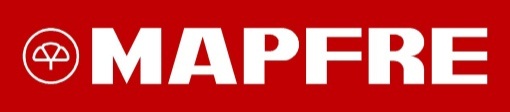 A seguradora global de confiança
1
Situação econômica na LATAM
2
1
Situação econômica na LATAM
Ranking de países na LATAM conforme o PIB 2014
Dados em milhões de USD
3
Fonte : Fondo Monetario Internacional (FMI)
1
Situação econômica na LATAM
MÉXICO
2ª ECONOMIA DA LATAM
= 21% PIB *
= 21% Empresas *
BRASIL
1ª ECONOMIA DA LATAM
= 22% Receitas *
= 40% PIB *
= 45% Empresas *
= 51% Receitas
* da região
4
1
Situação econômica na LATAM
COLÔMBIA
ARGENTINA
3ª ECONOMIA DA LATAM
4ª ECONOMIA DA LATAM
= 7% PIB *
= 9% PIB *
= 5% Empresas *
= 4% Empresas *
= 2% Receitas *
= 2% Receitas *
* da região
5
1
Situação econômica na LATAM
PERU
CHILE
6ª ECONOMIA DA LATAM
5ª ECONOMIA DA LATAM
= 5% PIB *
= 4% PIB*
= 14% Empresas*
= 5% Empresas*
= 10% Receitas*
= 1% Receitas*
* da região
6
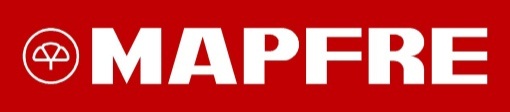 A seguradora global de confiança
2
Companhias Multilatinas
7
2
Companhias Multilatinas
AS 100 MULTILATINAS CONFORME O PAÍS
8
Fonte : América Economía Intelligence
2
Companhias Multilatinas
AS VENDAS DAS 100 MULTILATINAS (US$ MM 994.916) CONFORME O PAÍS
9
Fonte : América Economía Intelligence
2
AS 100 MULTILATINAS CONFORME O SETOR
Companhias Multilatinas
10
Fonte : América Economía Intelligence
2
Projeção de receitas de algumas das maiores  companhias latino-americanas
est = estimado * = Número de pessoas que fizeram o prognóstico para essa empresa
Fontes: Números de 2013 a partir da média de respostas dos prognósticos de Latin Business Chronicle, Banco Santander; GMB; Invex; Reuters; Bloomberg; 4-Operadores: os prognósticos de 2014 do Financial Times são uma média a partir de informação de Thomson Reuters, BofA Merrill Lynch, BTG Pactual, BBVA, Citi Research, Credit Suisse, Banco Santander, GBM, Invex, Bloomberg. 4-Operadores, Financial Times. Os cálculos de Latin Trade baseiam-se em prognósticos de taxas de câmbio fornecidas por Trading Economics.
est = estimado Margem de vendas = Rendimentos  Fonte : Latin Business Chronicle, amostra de 50 empresas
11
2
Companhias Multilatinas
SÓ MULTILATINAS: as DIFERENÇAS CRESCEM
80% MULTILATINAS
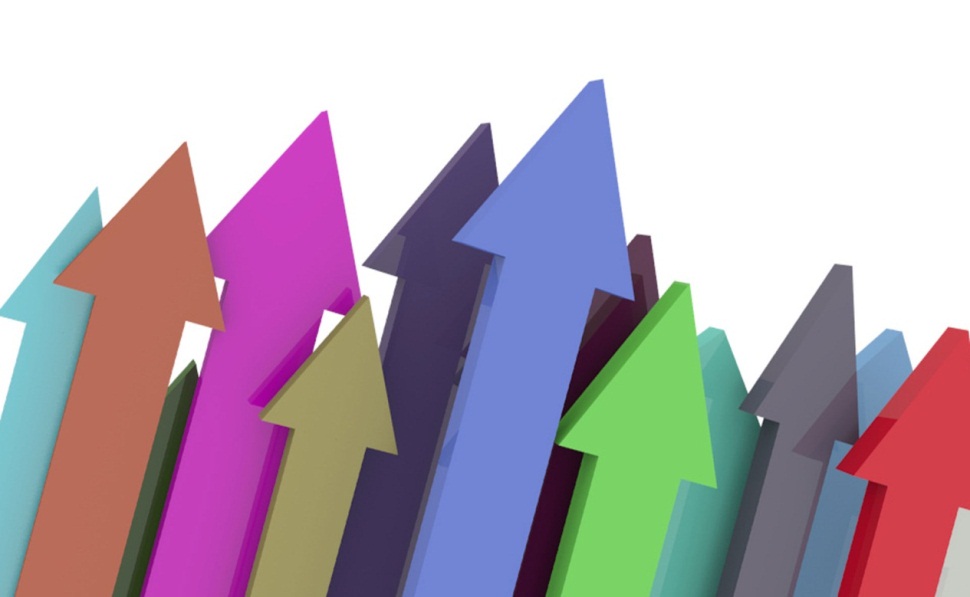 =  95% de todas as receitas das multilatinas

70% das multilatinas do BRASIL
25% das multilatinas do MÉXICO
12
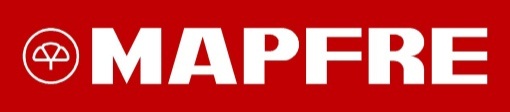 A seguradora global de confiança
3
História da MAPFRE na LATAM
13
3
História da MAPFRE na LATAM
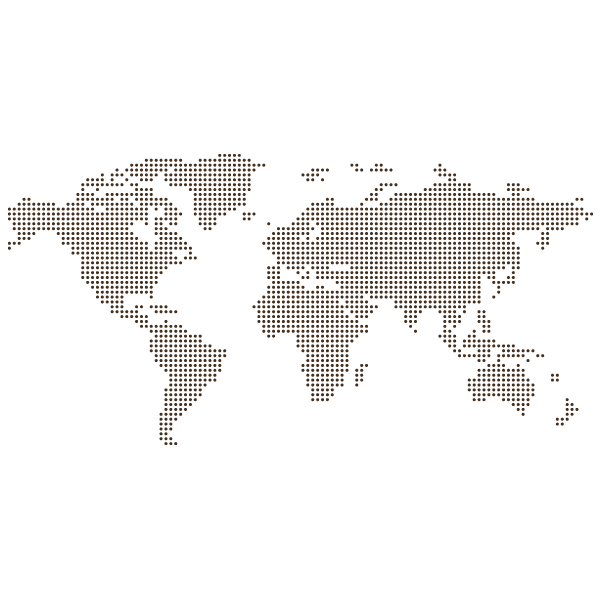 2012
COMPRA GRUPO MUNDIAL NA ÁMERICA CENTRAL
2007
REP. DOMINICANA
1990
PORTO RICO
1989
MÉXICO
1992
BRASIL
1999
EL SALVADOR
1984
COLÔMBIA
2010
ACORDO ESTRATÉGICO COM O BANCO DO BRASIL (BRASIL)
2008
EQUADOR
1997
PERU, VENEZUELA E URUGUAI
1986
ARGENTINA, PARAGUAI, CHILE
14
3
MAPFRE na Latam
A sua seguradora global de confiança
AMÉRICA LATINA e CENTRAL

MAPFRE Argentina
BB MAPFRE Brasil
MAPFRE Colômbia
MAPFRE Costa Rica
MAPFRE Chile
MAPFRE Equador
MAPFRE El Salvador
MAPFRE Guatemala
MAPFRE Honduras 
MAPFRE México
MAPFRE Nicarágua
MAPFRE Panamá
MAPFRE Paraguai
MAPFRE Peru
MAPFRE Porto Rico
MAPFRE BHD Rep. Dominicana
MAPFRE Uruguai
MAPFRE Venezuela
18 PAÍSES
15.228 EMPREGADOS
2.079 ESCRITÓRIOS
15
15
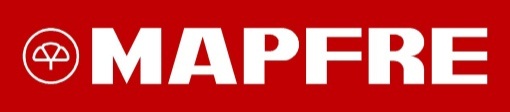 A seguradora global de confiança
4
Ranking de grupos seguradores na LATAM (não vida)
16
4
Ranking de grupos seguradores na América Latina 2014 NÃO VIDA
A sua seguradora global de confiança
17
Fonte : FUNDACIÓN MAPFRE (Ranking de grupos seguradores da América Latina 2014)
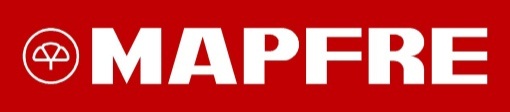 A seguradora global de confiança
5
Que riscos enfrentamos ?
18
5
Que riscos de negócio enfrentamos?
A sua seguradora global de confiança
RISCOS DERIVADOS da GESTÃO DE SINISTROS
RISCOS DERIVADOS DE COBERTURAS DE ACUMULAÇÃO
RISCOS CATASTRÓFICOS
RISCOS OPERACIONAIS
RISCOS REGULATÓRIOS DE CADA PAÍS
RISCOS DE WORDINGS
RISCOS DE ENGENHARIA
19
5
EMISSÕES LOCAIS
Que riscos de negócio enfrentamos? Operacionais
FRONTING DE RESSEGURO
A sua seguradora global de confiança
Solução para o Cliente: Programa Internacional
MAPFRE
 Peru
 Cía. Local
MAPFRE 
Brasil
Cía. Local
MAPFRE Argentina
Cía. Local
MAPFRE 
Chile
Cía. Local
MAPFRE
Colômbia
Cía. Local
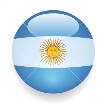 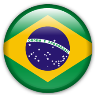 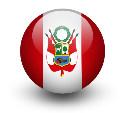 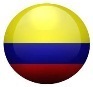 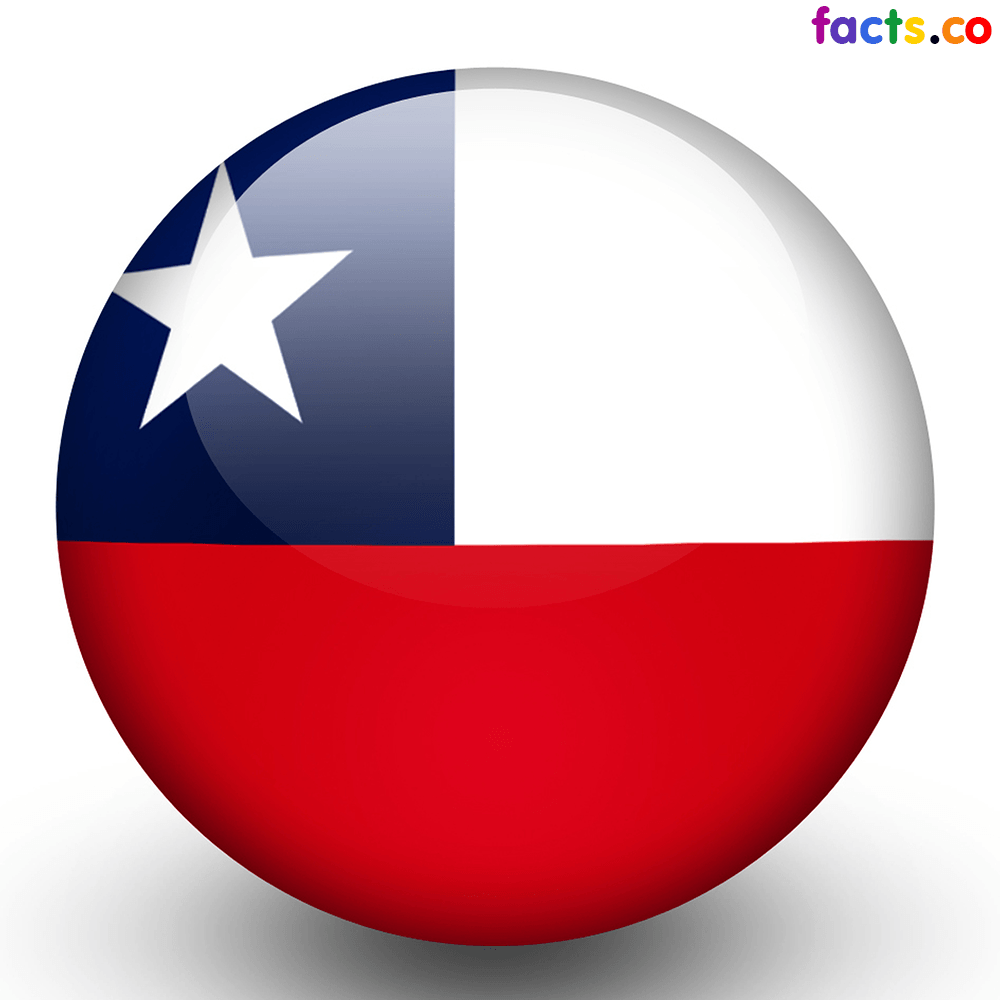 GABINETES PERICIAIS
COMPANHIAS DE RESSEGURO
CATIVA
BROKER DE SEGURO DIRETO
MERCADO RESSEGURO
CÍA. FRONTING 
DE RESSEGURO
GERENTE DE RISCOS
SINISTROS
GABINETES PERICIAIS
ASSEGURADOS
CÍA. CATIVA
DE RESSEGURO
BROKER DE RESSEGURO
GABINETES PERICIAIS
COMPANHIAS LOCAIS
10% RESSEGURADOR A
10% RESSEGURADOR C
10% RESSEGURADOR B
40% MAPFRE GLOBAL RISKS
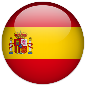 20
5
Que RISCOS enfrentamos? Regulatórios
APÓLICE MÁSTER / APÓLICE LOCAL
LEGISLAÇÕES SOBRE APÓLICE NON ADMITTED/CLAÚSULA INTERESSE FINANCEIRO
RISCOS 
REGULATÓRIOS
MUDANÇAS LEGISLATIVAS
SEGUROS OBRIGATÓRIOS OU REGULADOS
OBRIGAÇÕES PAGAMENTO DE PRÊMIO (MÉXICO, CONSÓRCIO DE COMPENSAÇÃO DE SEGUROS)
OBRIGAÇÕES CORREDOR LOCAL (BRASIL)
TARIFAS REGULADAS
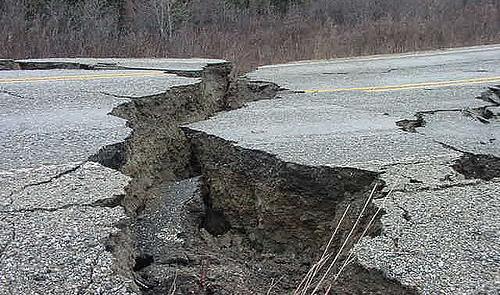 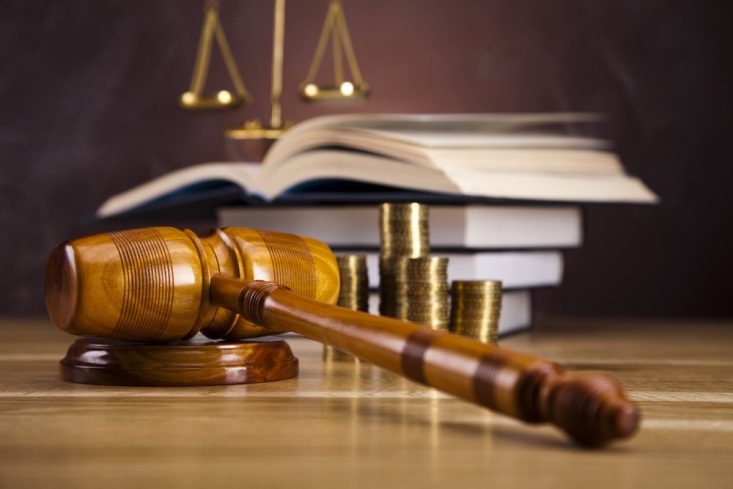 DE RESSEGURO
BRASIL, ARGENTINA, COSTA RICA
CONTROLE DO CÂMBIO DE DIVISAS
VENEZUELA, ARGENTINA
CÂMBIOS IMPOSITIVOS
IMPOSTOS DE RESSEGURO
IMPOSTOS DE TRANSFERÊNCIA
I.V.A. ou SIMILAR
ARBÍTRIOS, TAXAS DE BOMBEIROS
21
5
Que RISCOS enfrentamos? Wordings
A sua seguradora global de confiança
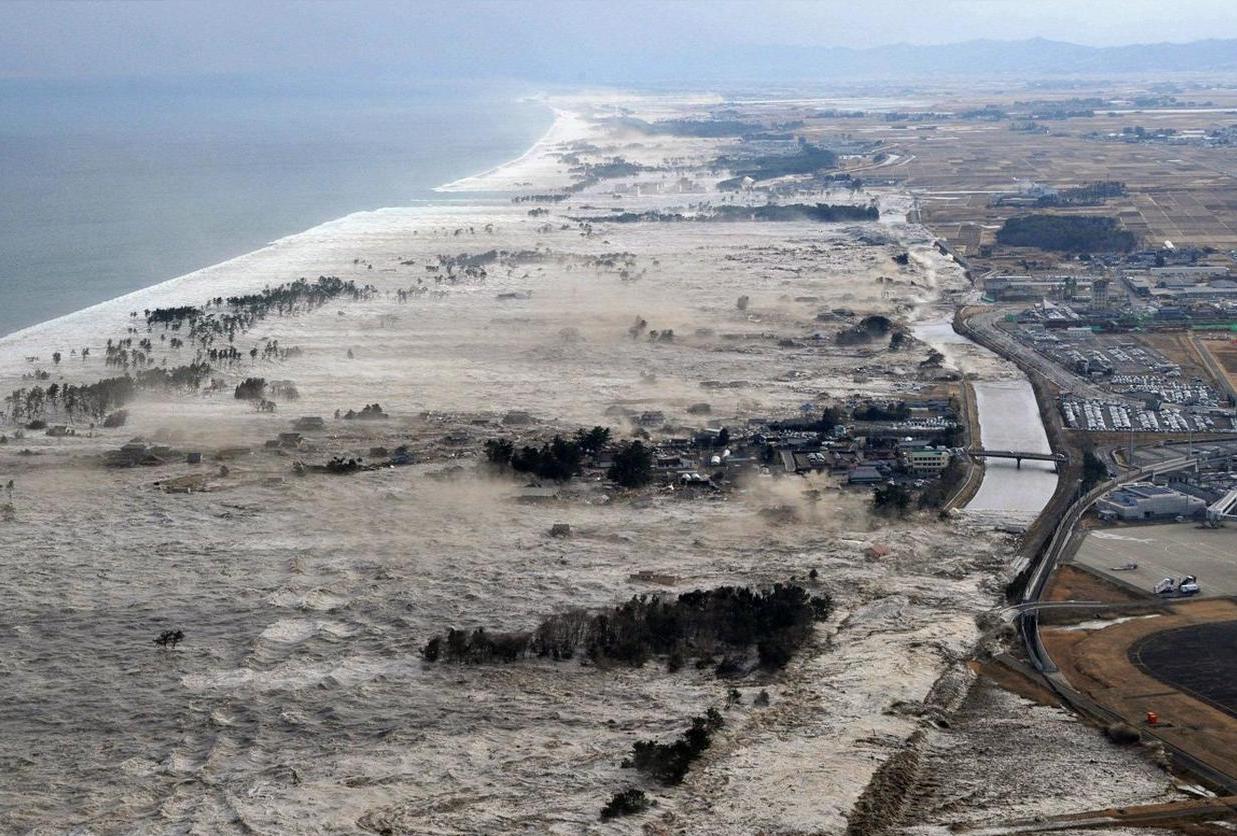 RISCOS 
DE WORDINGS
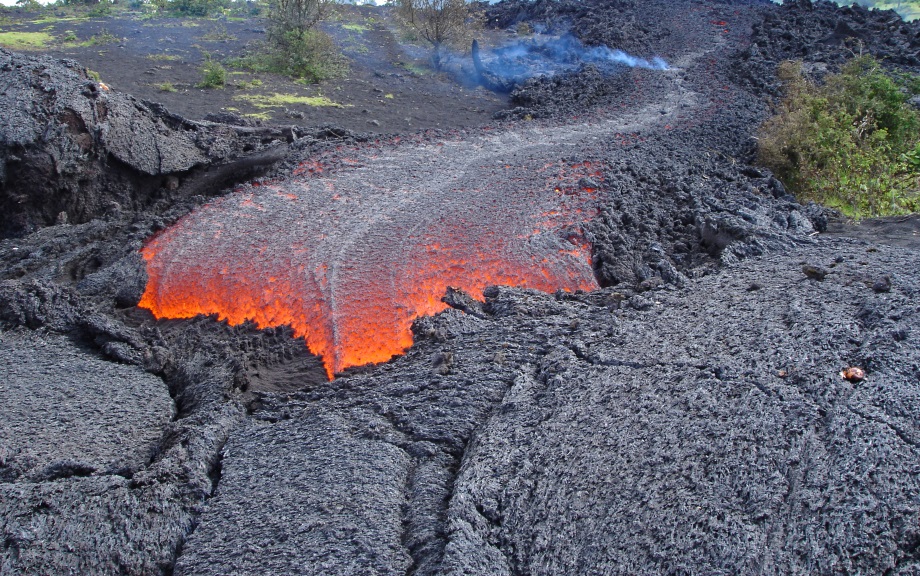 DIFERENTES LEGISLAÇÕES EM CADA PAÍS
USOS e COSTUMES (PADRÕES LOCAIS)
HOMOGENEIDADE DE COBERTURAS
CONTROLE DE COMPANHIAS ASSOCIADAS : VISTO NA BOLÍVIA
22
5
Que RISCOS enfrentamos? Engenharia
A sua seguradora global de confiança
CONTROLE E VERIFICAÇÃO DE RISCOS
DISTINTAS REGULAMENTAÇÕES, NÍVEL DE EXIGÊNCIAS E BOAS PRÁTICAS
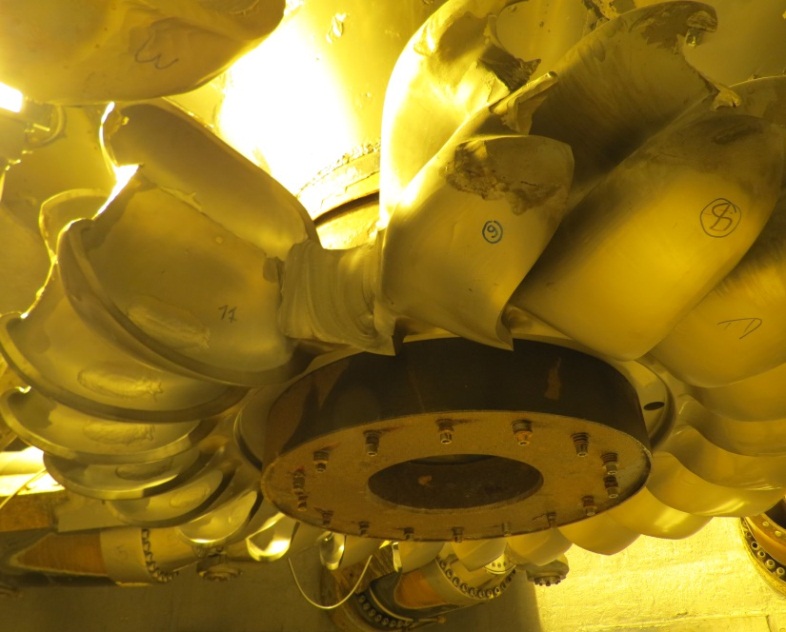 ESPECIALIZAÇÃO (EXPERIÊNCIA + FORMAÇÃO ALTO NÍVEL)
HOMOGENEIDADE DE CRITÉRIOS TÉCNICOS
DESENVOLVIMENTO DE METODOLOGIAS
23
5
Que RISCOS enfrentamos? Gestão de Sinistros
A sua seguradora global de confiança
APLICAÇÃO DE DIFERENTES LEGISLAÇÕES LOCAIS
RISCOS DERIVADOS DE GESTÃO DE SINISTROS
MULTIPLICIDADE DE GABINETES PERICIAIS INTERVENIENTES
PROFISSIONALISMO DIFERENTES NÍVEIS EM DIFERENTES PAÍSES
COMUNICAÇÕES DE SINISTROS
COMUNICAÇÃO TARDIA: CEDENTES, BROKERS DE RESSEGURO, ETC.
PRAZOS MAIS EXTENSOS POR PARTE DE SEGURADOS
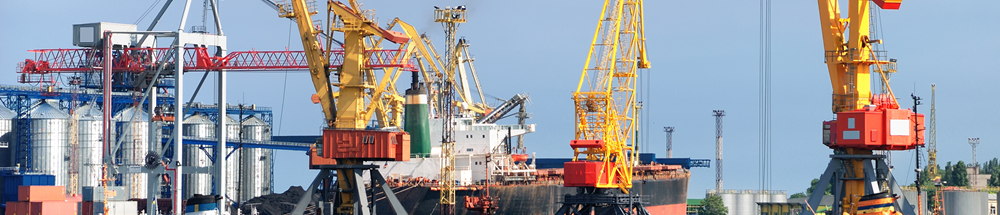 24
5
Que RISCOS enfrentamos? Gestão de Sinistros
A sua seguradora global de confiança
RISCOS DERIVADOS DE GESTÃO DE SINISTROS
FIGURA “CLAIM LEADER”
DISTÂNCIA À PROBLEMÁTICA DO SINISTRO “IN SITU”
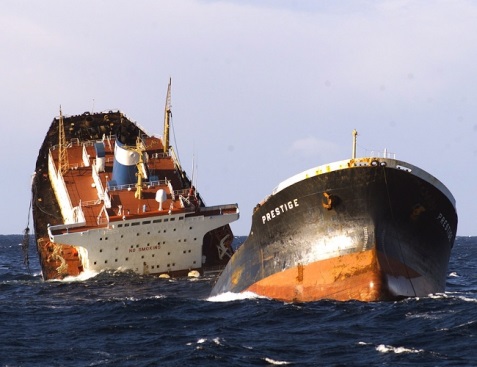 APLICAÇÃO DAS “COOPERATION AND CONTROL CLAUSES”
DIFICULDADES DE APLICAÇÃO NAS RELAÇÕES COM A ABRIDORA LOCAL
LIQUIDAÇÃO DE SINISTROS
CONFLITO DE PRAZOS ENTRE SEGURADOS e RESSEGURADORES
VELOCIDADE LENTA POR MAIOR DEPENDÊNCIA DE INFORMAÇÃO (CEDENTES, BROKERS, ETC)
RESTRIÇÕES LOCAIS DE CADA PAÍS (PAGAMENTOS POR COMPENSAÇÃO)
FLUTUAÇÕES DE TAXA DE CÂMBIO DA MOEDA DE PAGAMENTO (SEGURADO / QUADRO DE RESSEGURO).
25
5
Que RISCOS enfrentamos?  Cobertura de Acumulação
A sua seguradora global de confiança
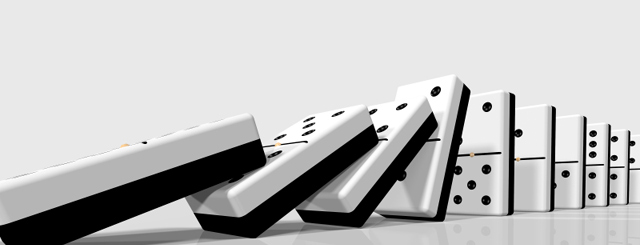 SINISTROS EM CADEIA
RISCOS CATASTRÓFICOS
RISCOS CBI’s 
Interrupção da cadeia de fornecimento
FORNECEDORES EM R.C.
CAUÇÃO / CRÉDITO
TERRORISMO
26
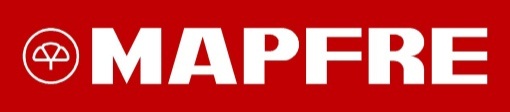 A seguradora global de confiança
6
Reflexões
27
6
Reflexões
A sua seguradora global de confiança
O CONHECIMENTO DOS MERCADOS É UM FATOR-CHAVE PARA O SUCESSO OU FRACASSO
ENCARAR O DESAFIO DA INTERNACIONALIZAÇÃO REQUER SABER MEDIR CONVENIENTEMENTE O NÍVEL DE RESPOSTA QUE SE PODE OFERECER
A SOLUÇÃO IDEAL SOBRE A ESTRUTURA DE UM PROGRAMA INTERNACIONAL DEPENDE DO PERFIL e OBJETIVOS DO COMPRADOR
A IMPLANTAÇÃO DE UM PROGRAMA INTERNACIONAL ESTÁ SUJEITA A INÚMEROS RISCOS OPERACIONAIS, CATASTRÓFICOS, REGULATÓRIOS E LEGISLATIVOS. BEM GERENCIADOS, PODEM SUPOR UMA IMPORTANTE VANTAGEM COMPETITIVA
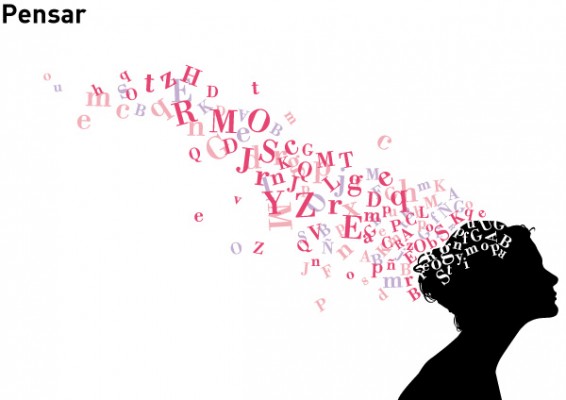 SÓ AS MULTINACIONAIS SEGURADORAS COM UM MODELO DE NEGÓCIO ADEQUADO E COM UMA FORTE VOCAÇÃO DE IMPLANTAÇÃO INTERNACIONAL PODERÃO ASSUMIR ESTE DESAFIO
28
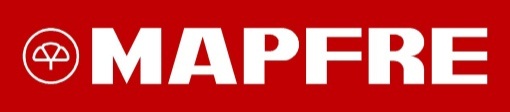 A seguradora global de confiança
7
Conclusões
29
7
Conclusões
A sua seguradora global de confiança
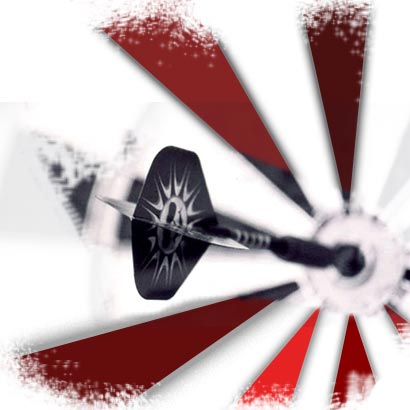 MERCADOS MUITO COMPETITIVOS. ESTÁ CHEGANDO MUITA CAPACIDADE
O BRASIL É PRATICAMENTE A METADE DA REGIÃO
MÉXICO É UM MERCADO DE GRANDE FUTURO
CHILE, COLÔMBIA E PERU SÃO MERCADOS MUITO ATRAENTES NESTES MOMENTOS
A REGIÃO PRECISA DE UMA IMPORTANTE CAPACIDADE CAT
OPORTUNIDADES DE  NEGÓCIO NA AMÉRICA CENTRAL, COMO REGIÃO
ARGENTINA E VENEZUELA
30
Muito obrigado pela sua atenção